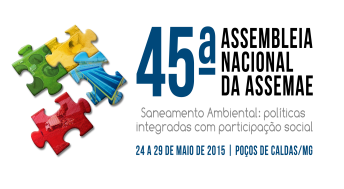 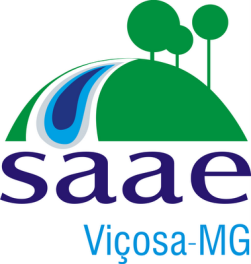 OTIMIZAÇÃO DA DOSAGEM DE COAGULANTE NAS ETAs DE VIÇOSA-MG
Henrique Freitas Santana
Chefe do Setor de Qualidade e Tratamento do SAAE Viçosa-MG
ESTAÇÕES DE TRATAMENTO DE ÁGUA EM VIÇOSA
ETA II
ETA I
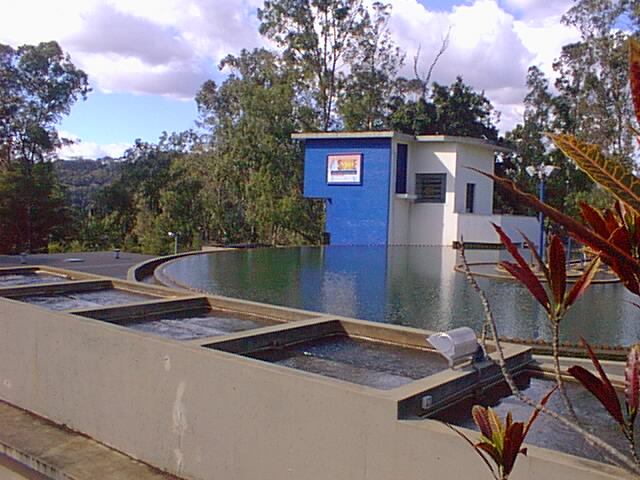 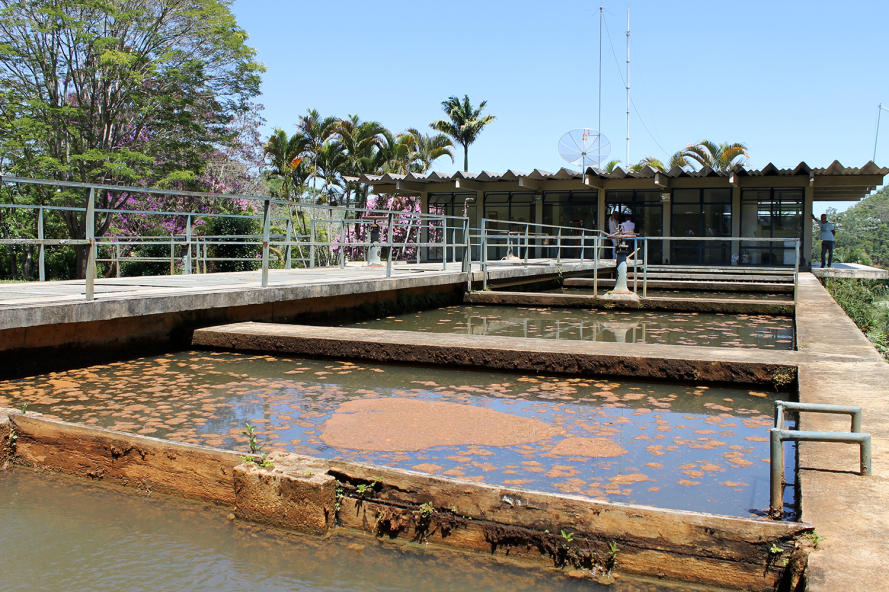 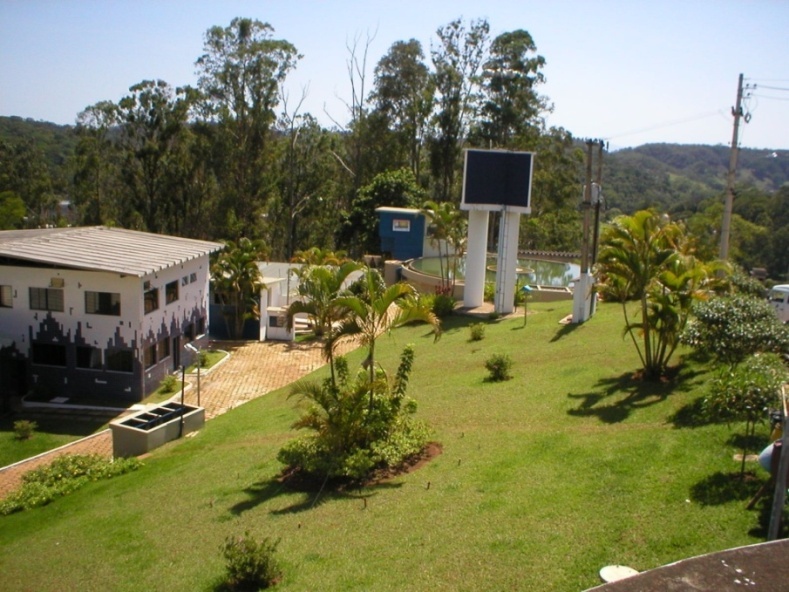 Mecanismo de Coagulação
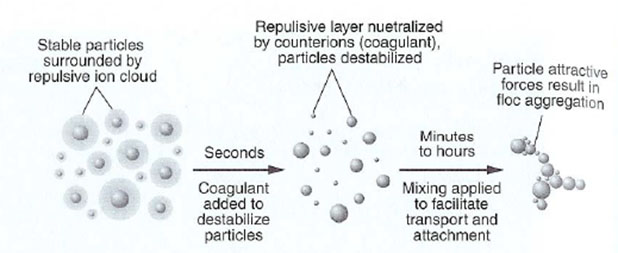 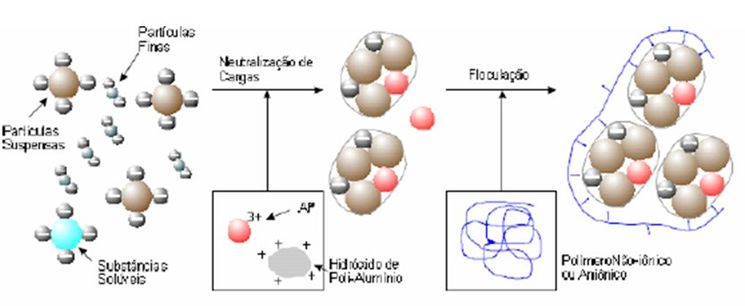 Coagulantes
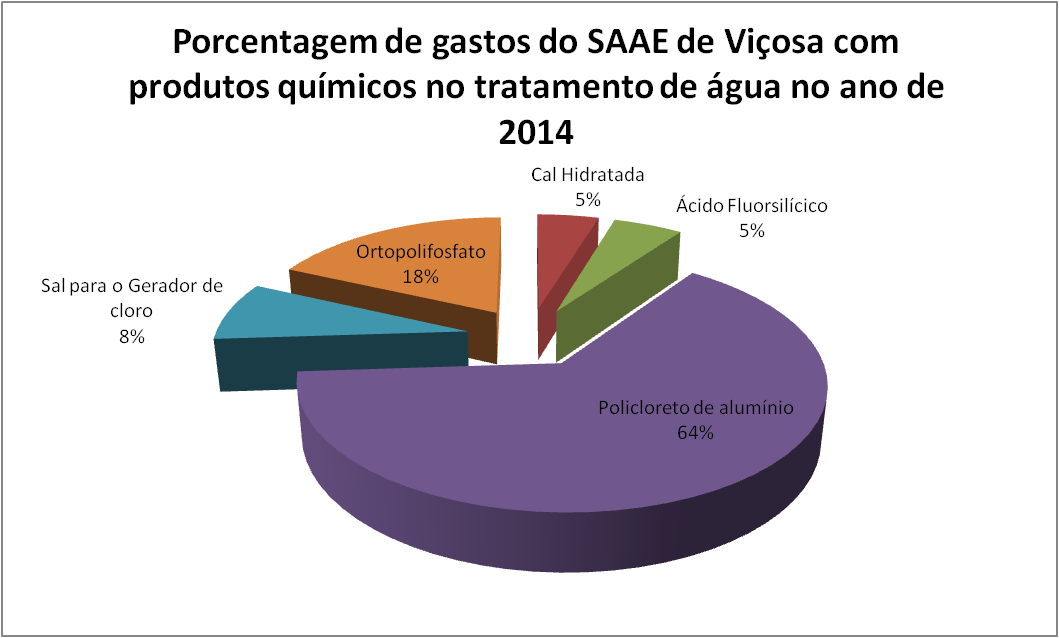 MicroTSCM Analyser
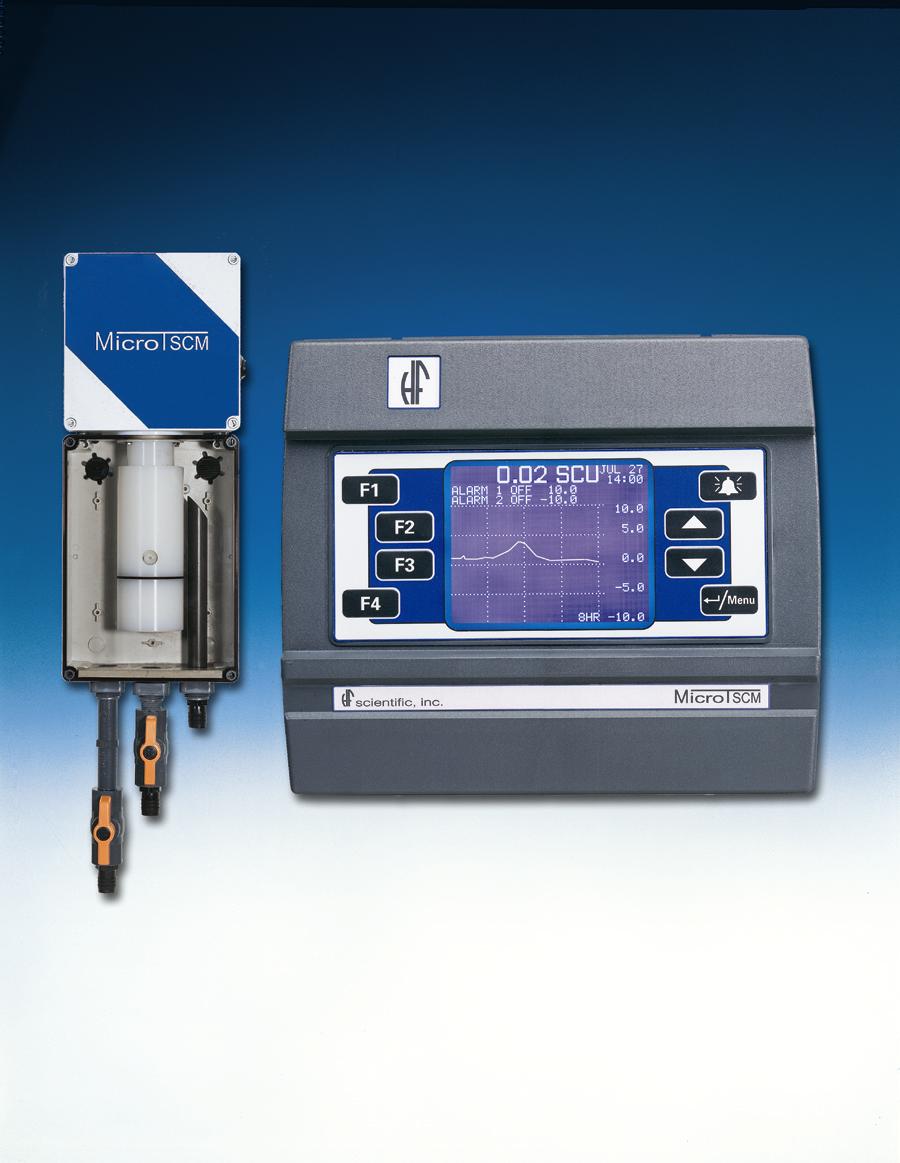 MicroTSCM Analyser
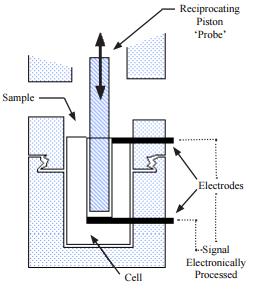 Análise de Carga On-Line através de Corrente de Fluxo (SCM-Streaming Current).  O SCM da HF Scientific trabalha com o princípio de geração de corrente, através do fluxo das partículas com cargas contidas na corrente de fluxo que passa através da câmara de medição e entre os eletrodos de medição.
.
A diferença de potencial é induzida entre os dois eletrodos contido um no topo da célula de fluxo e outro na base. A resultante potencial é desenvolvida, proporcionalmente a carga livre e eletronicamente processada e lida em valores de SCM -  Streaming Current Value.
MicroTSCM Analyser
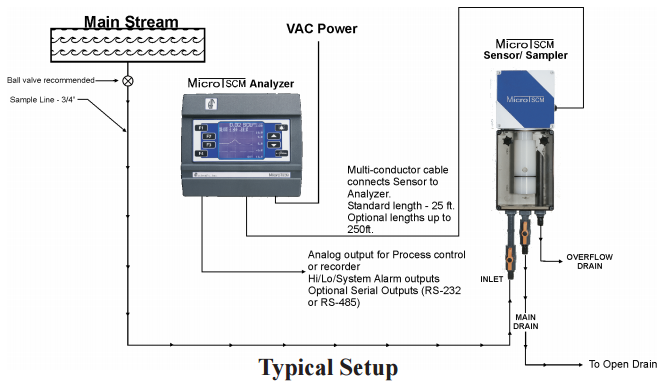 Instalação
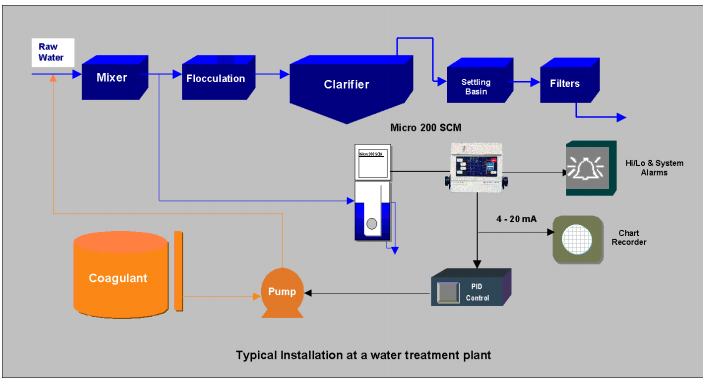 ETA I – Bela Vista
ETA I – Bela Vista, foi comparado um período de 20 (vinte) dias
 consecutivos de funcionamento da planta com o instrumento 
instalado com um período de 20 (vinte) dias consecutivos de 
funcionamento da planta em 2013 sem o monitor instalado. 

 O período de tempo de 2013 foi selecionado de maneira que 
a água bruta apresentasse valores próximos de turbidez, cor,
 alcalinidade e condutividade em relação ao período de 2014, 
garantindo que esses parâmetros não fossem fatores
 interferentes nos resultados.

 Eficiência de decantação.

 Eficiência do tratamento.
ETA II – Violeira
ETA II – Análise em um período de 8 horas do dia 27/03/14.



 Os operadores de ETA não acompanharam os dados do monitor
 e não ajustaram a dosagem de acordo com o gráfico.
Resultados ETA I
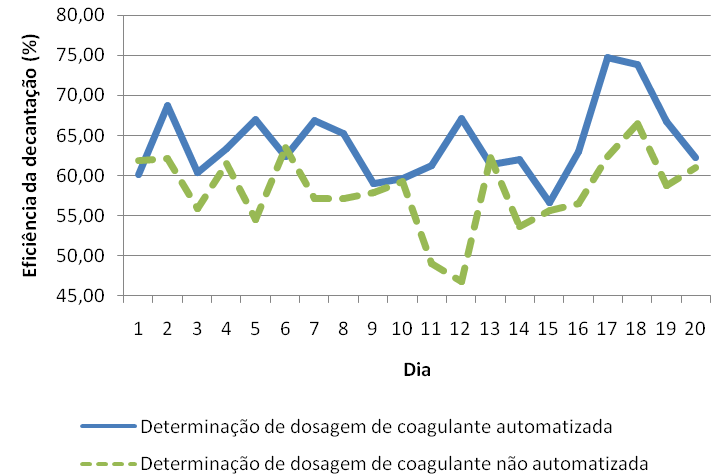 Figura 2 - Comparação de eficiência da decantação com e sem automação da 
dosagem de coagulante para a ETA I.
Resultados ETA I
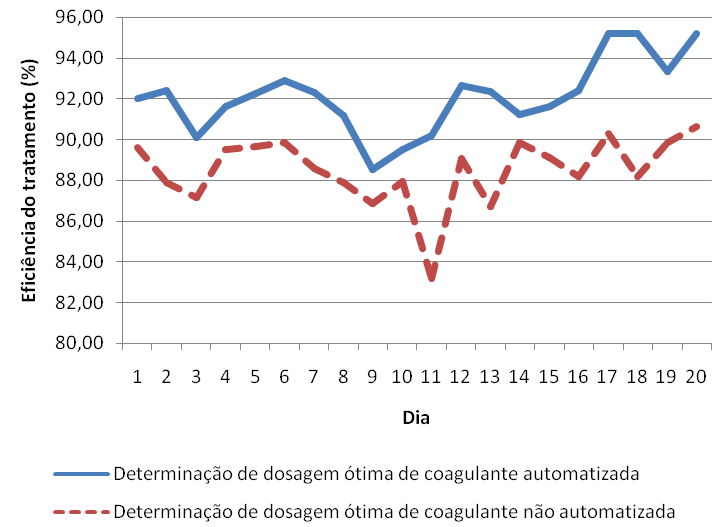 Figura 3 - Comparação da eficiência de tratamento com e sem automação da 
dosagem de coagulante para a ETA I.
Resultados ETA II
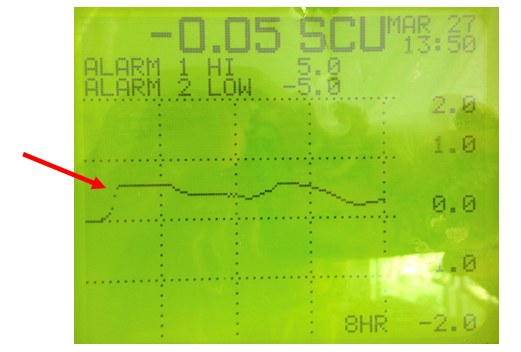 Figura 4 - Visor do MicroTSCM no dia 27/03/2014 exibindo um gráfico da carga
 iônica nas últimas 8 horas de operação da ETA II. A seta em vermelho destaca
 o momento exato aonde ocorre uma diminuição da carga iônica até atingir a 
linha da carga zero.
Resultados ETA II
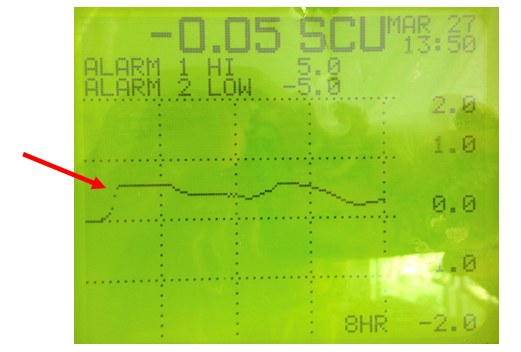 13h12min, houve um aumento de 33 L/s;
 Após este período a carga foi para zero.
 Operador manteve mesma dosagem de coagulante.
 Concentração de PAC quando atingiu carga zero era de 10 ppm.
 Para uma vazão de 87 L/s (valor aferido antes da troca de bombas) seria
 necessária uma dosagem de 40 ml/min de PAC.
 Estava dosando 55 mL/min ao longo das ultimas 7h 22min.
 Desperdício de 15 mL/min totalizando 6,63 L ao longo do período monitorado.
Resultados ETA II
Supondo que esse excesso ocorre diariamente durante um período de 12 horas diário, tem-se 324L de PAC desperdiçados por mês.

Preço pago no Litro do PAC R$ 2,35.

Desperdício de R$ 761,40 por mês.

 O SAAE economizaria anualmente R$ 9.136,80.


 Em um cenário mais pessimista, caso o PAC fosse dosado na mesma taxa em excesso durante todo o dia, seriam gastos desnecessariamente R$ 1.522,80 por mês e aproximadamente R$ 18.273,60 anuais.
CONCLUSÃO
O uso do monitor coagulante trouxe benefícios em relação à qualidade da água fornecida a população e a implantação deste equipamento pode resultar em significativa redução de gastos com coagulantes. Com isso, é extremamente aconselhável o uso do monitor para as duas estações de tratamento de água de Viçosa.
Agradecimentos
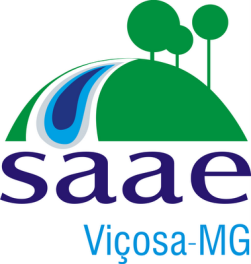 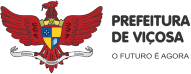 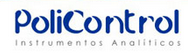 Dúvidas / Sugestões?
Obrigado pela atenção
Contato: henrique@saaevicosa.com.br